Begleitende ProjektMicrocontroller-Lab
FH CAMPUS 02 Automatisierungstechnik
Manuel Piendl
manuel.piendl@edu.campus02.at
Übersicht
1. Einheit: Das Board

4. Einheit: Temperatursensor 
(Programmieren mit Beispielcode) 

5. Einheit: RGB-Led
(Programmieren ohne Beispielcode)

Zusammenfassung
1.1 Das Board
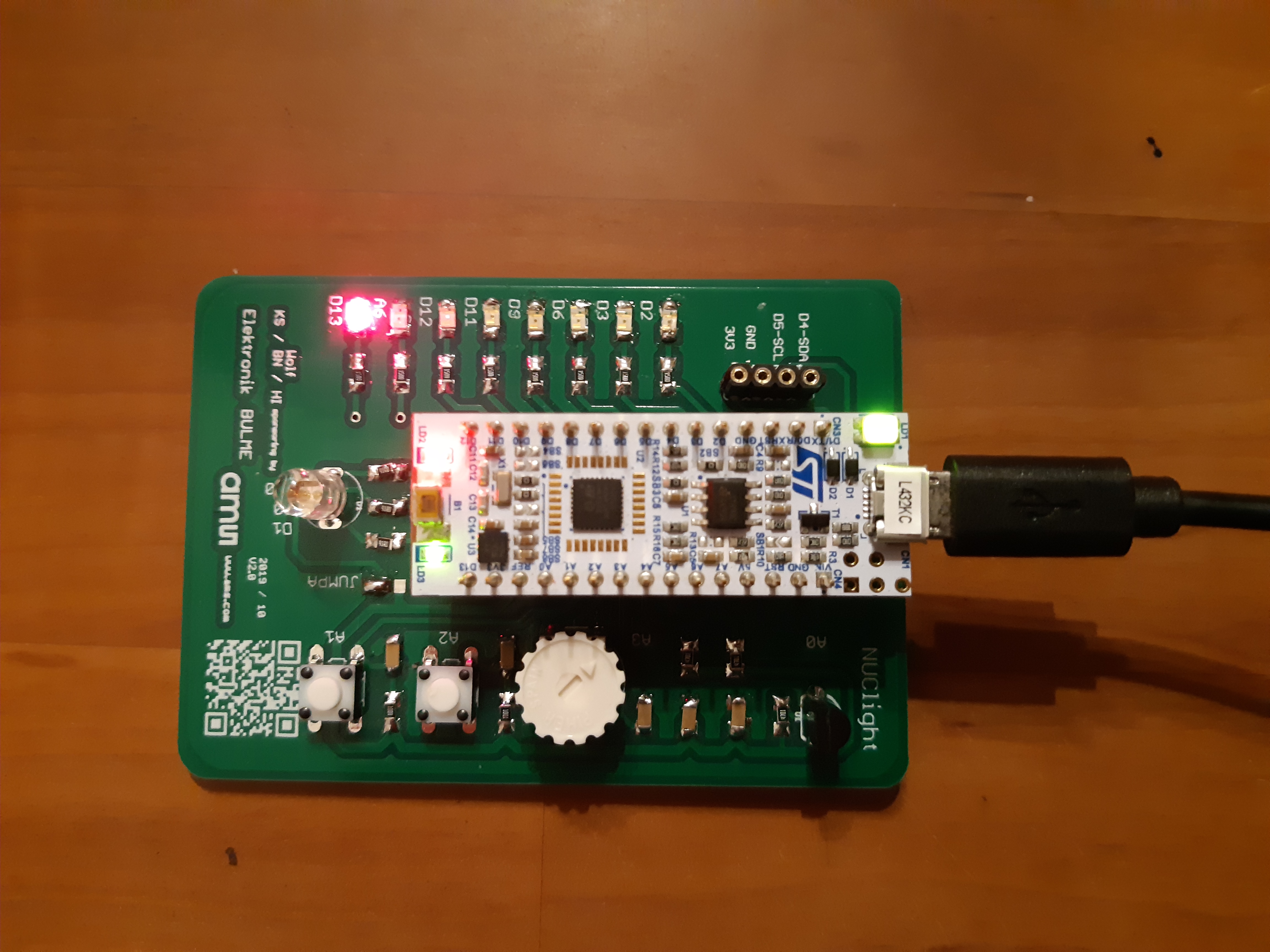 Seite 3
1.2 Visual Studio Code
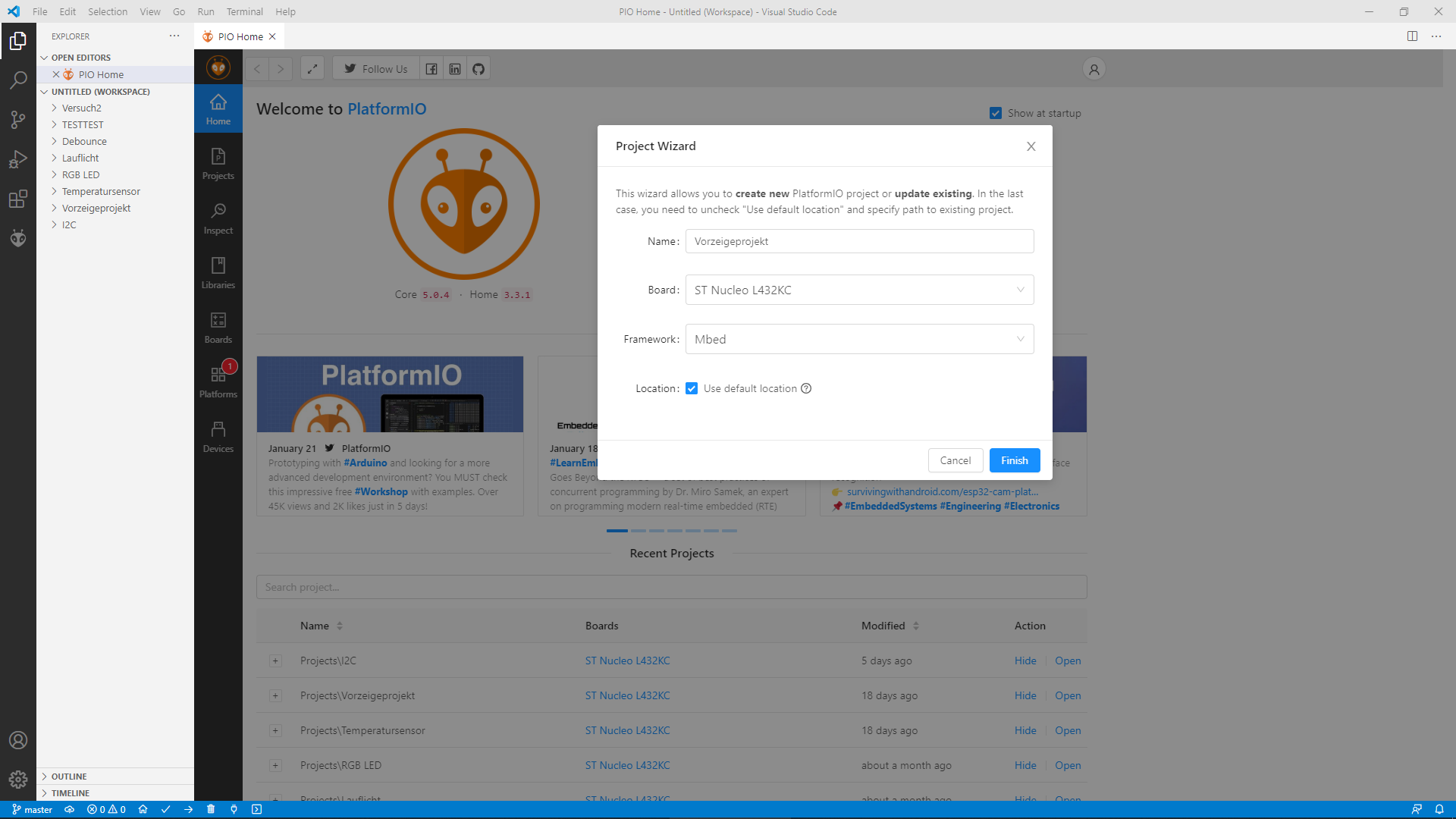 Seite 4
2.1 Temperatur Sensor & One Wire Bus
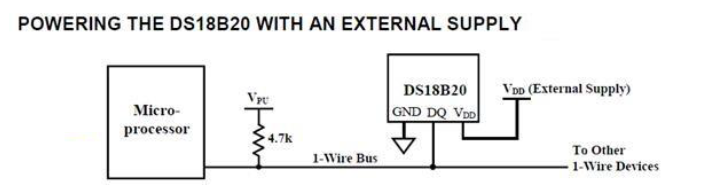 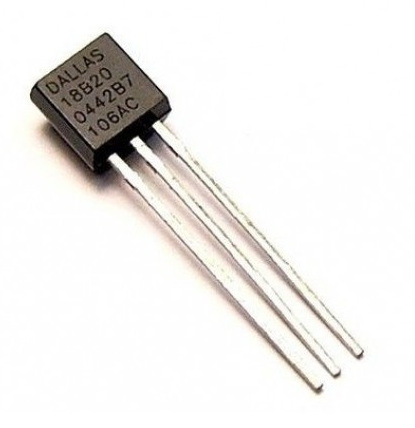 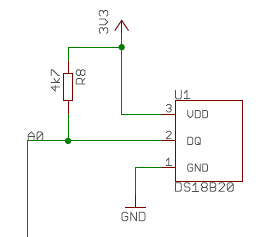 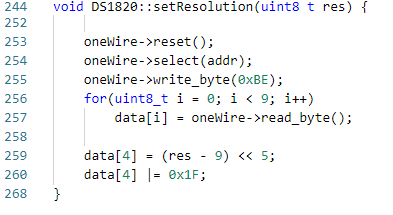 Seite 5
2.2 Temperatur Sensor mit Beispielcode
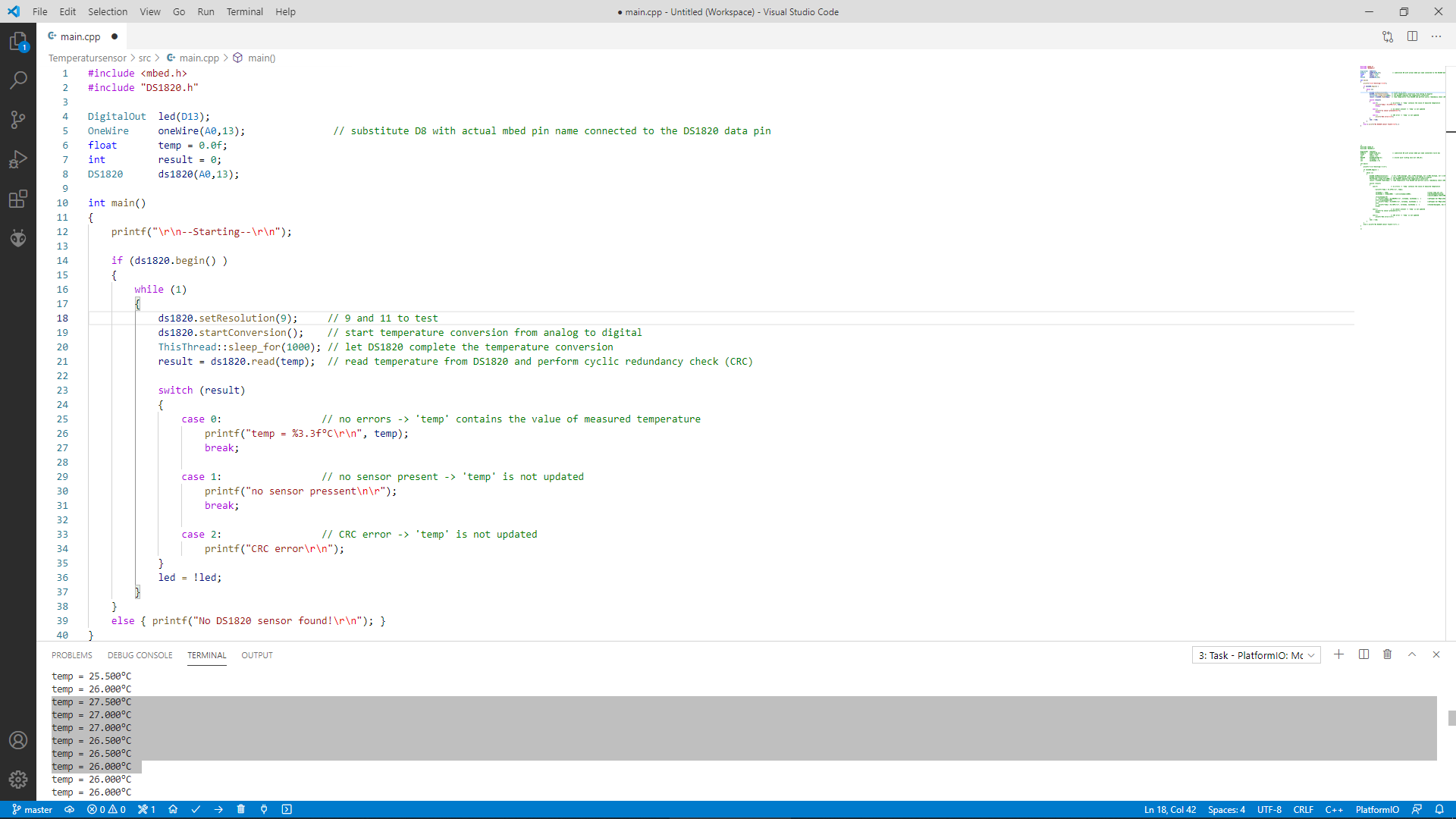 Seite 6
2.3 Temperatur Sensor mit Beispielcode V2
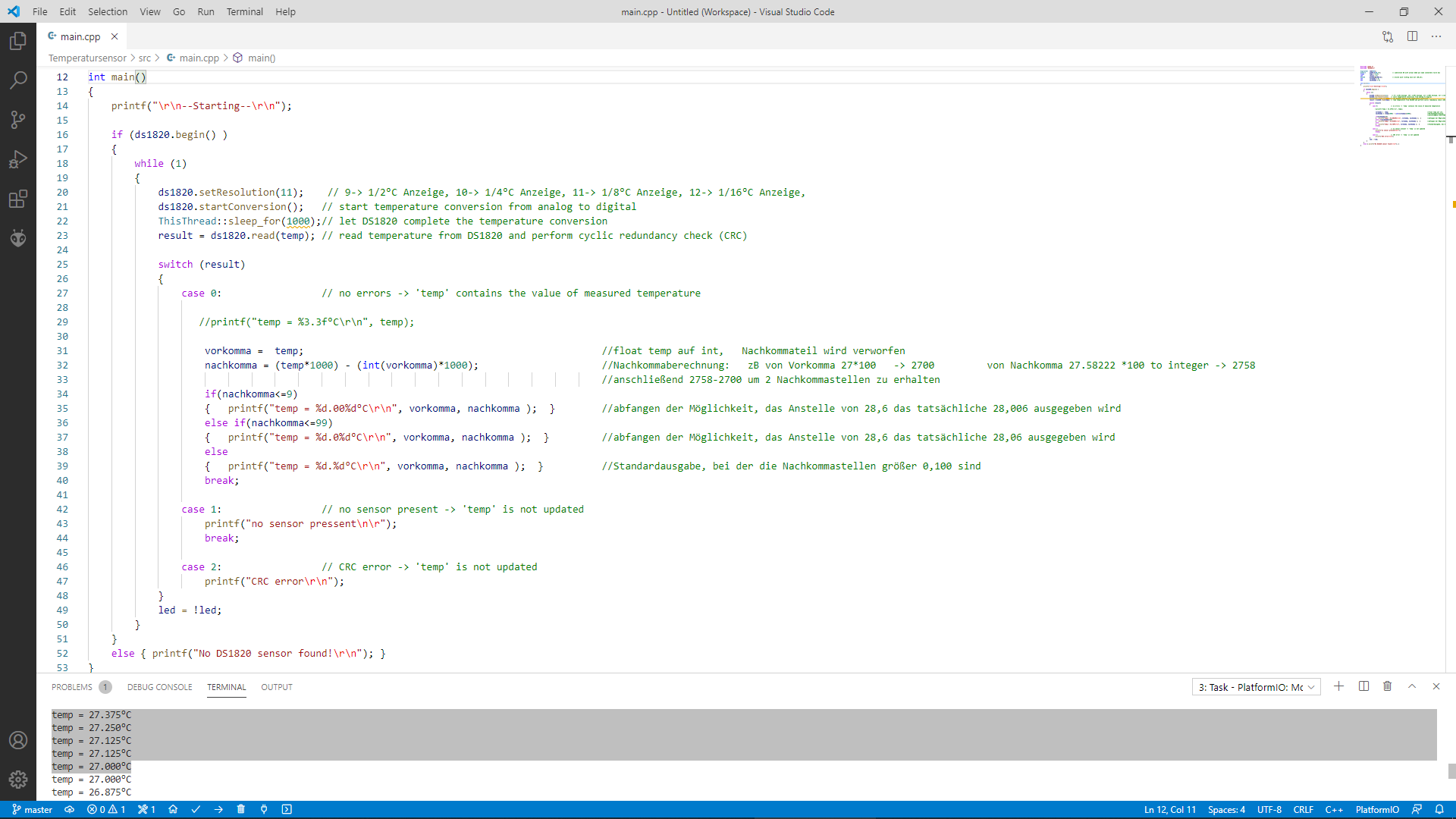 Seite 7
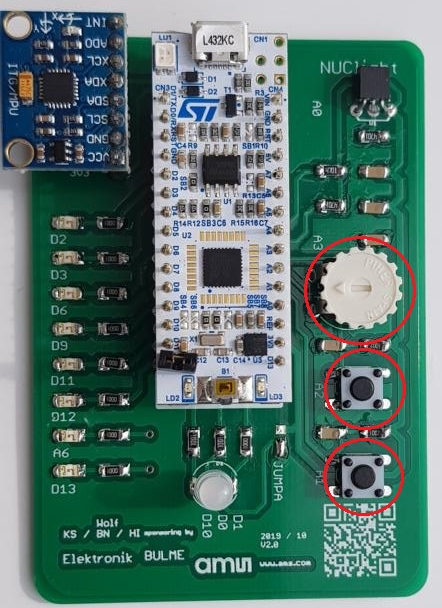 3.1 RGB Led, Board und Ansteuerung
Seite 8
3.2 RGB Led, Variablendeklaration
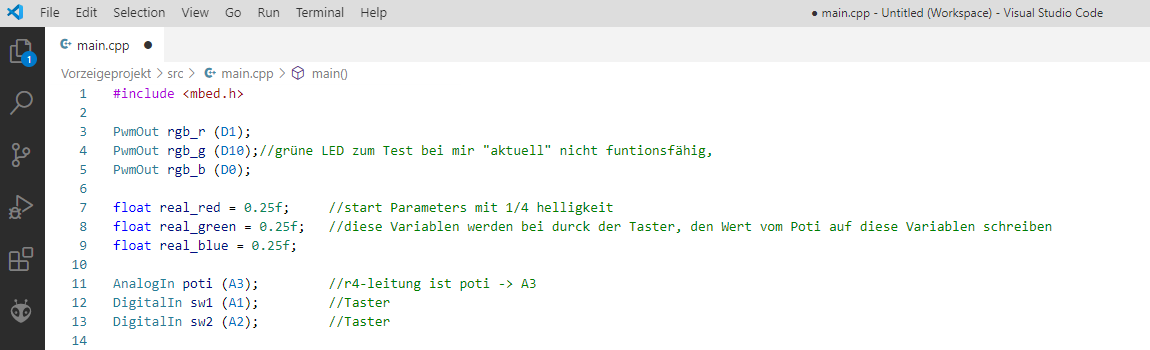 Seite 9
3.3 RGB Led, Code von Verzweigungen
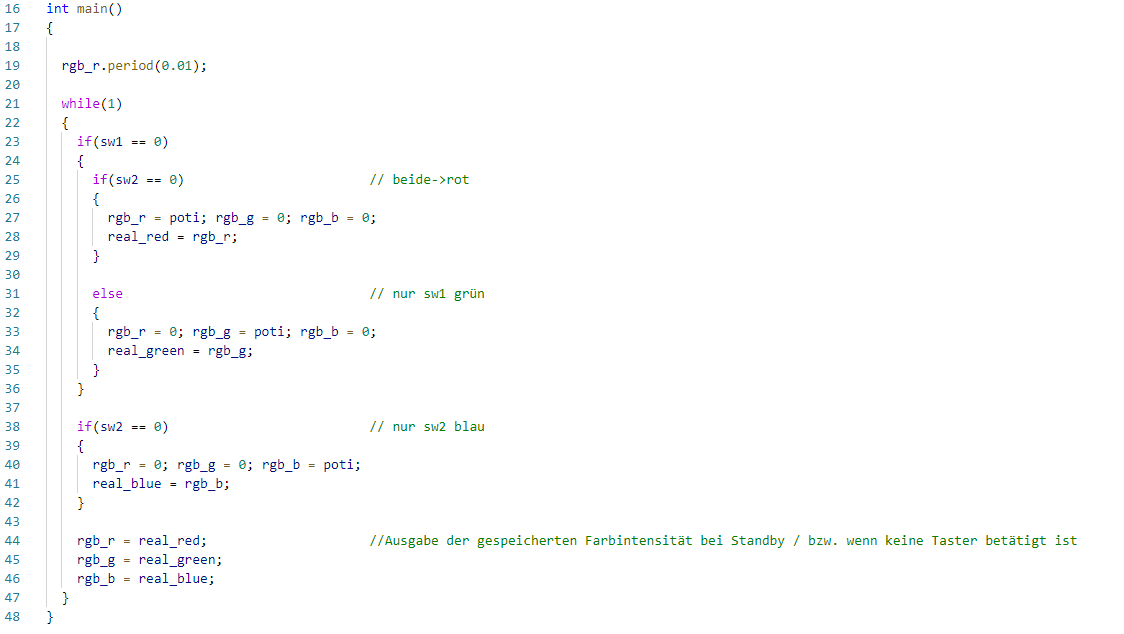 Seite 10
3.4 RGB Led, Schleifen
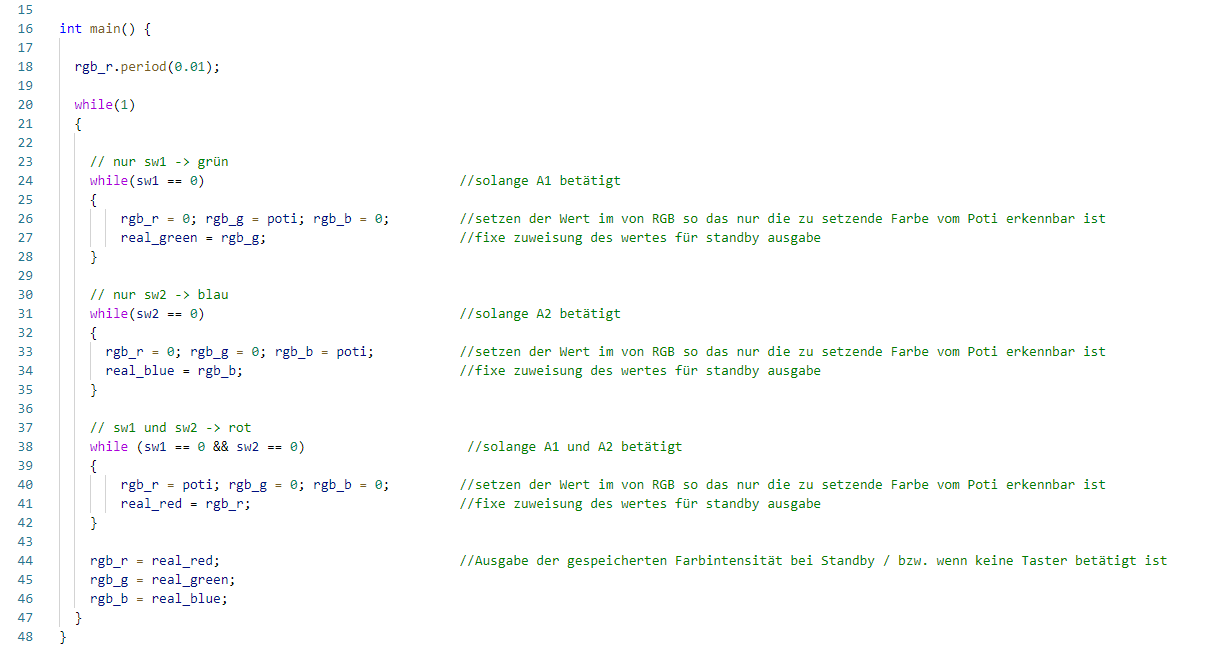 Seite 11
3.5 RGB Led, Abbruchbedingungen f. Schleifen
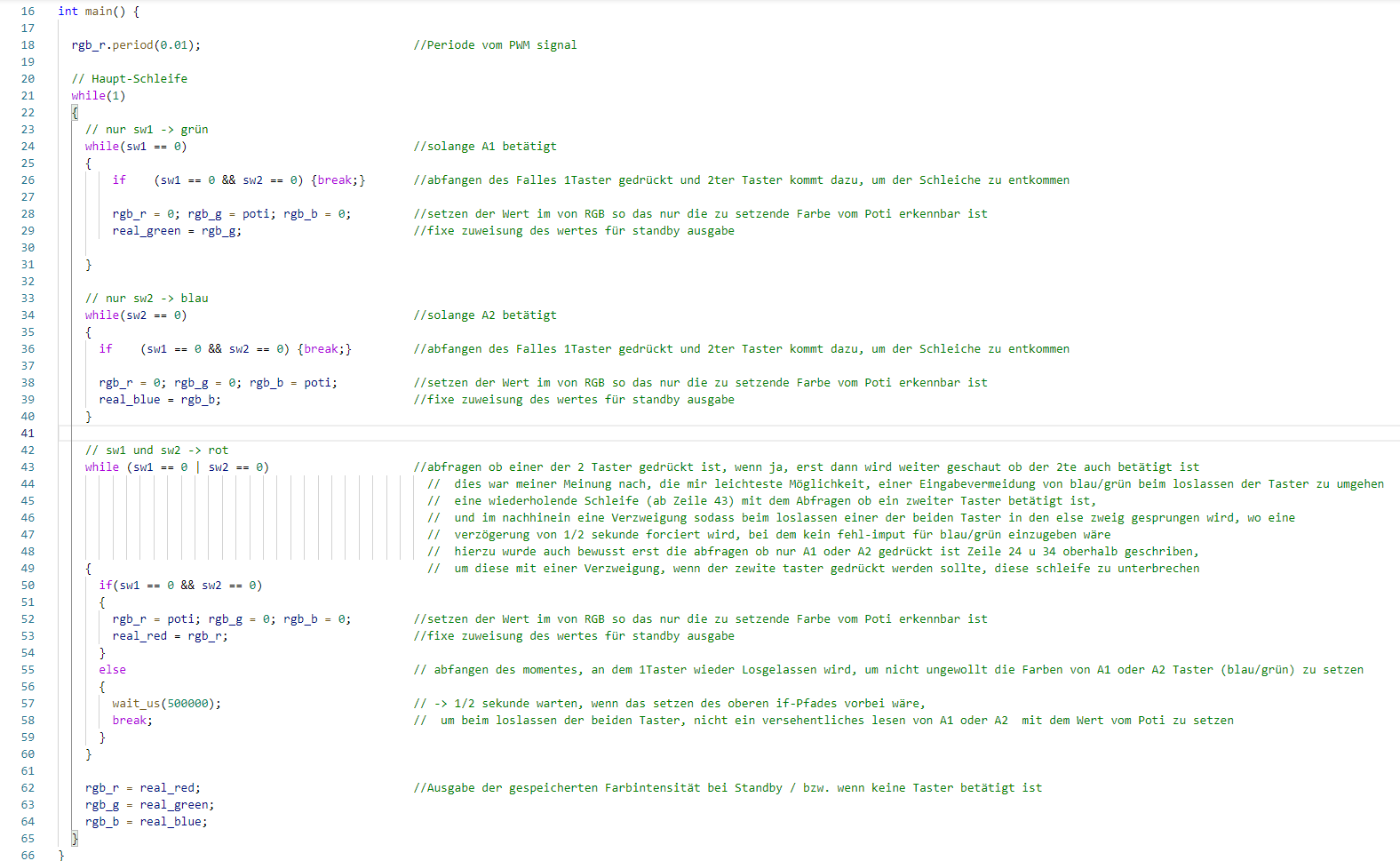 Seite 12
4 Zusammenfassung
Beispielcode passen nicht immer zur vorhandenen Hardware

Bei mehrmaligen Programmieren kommt man auf Verbesserungsmöglichkeiten drauf

Stückweises programmieren und testen hilft zur Fehlersuche
Seite 13
Danke für eure Aufmerksamkeit!
Seite 14